CHAMPS and Data-to-Action:Mozambique experience
Eduardo Samo Gudo, MD PhD
2017 IANPHI Annual Meeting
October 24, Rome, Italy
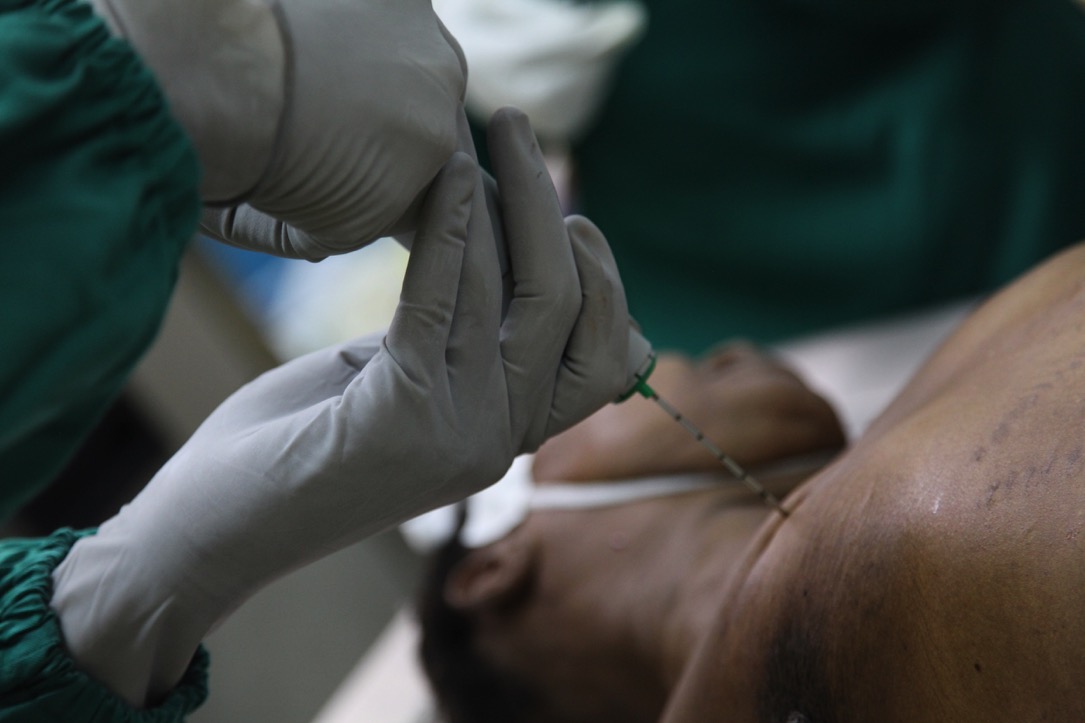 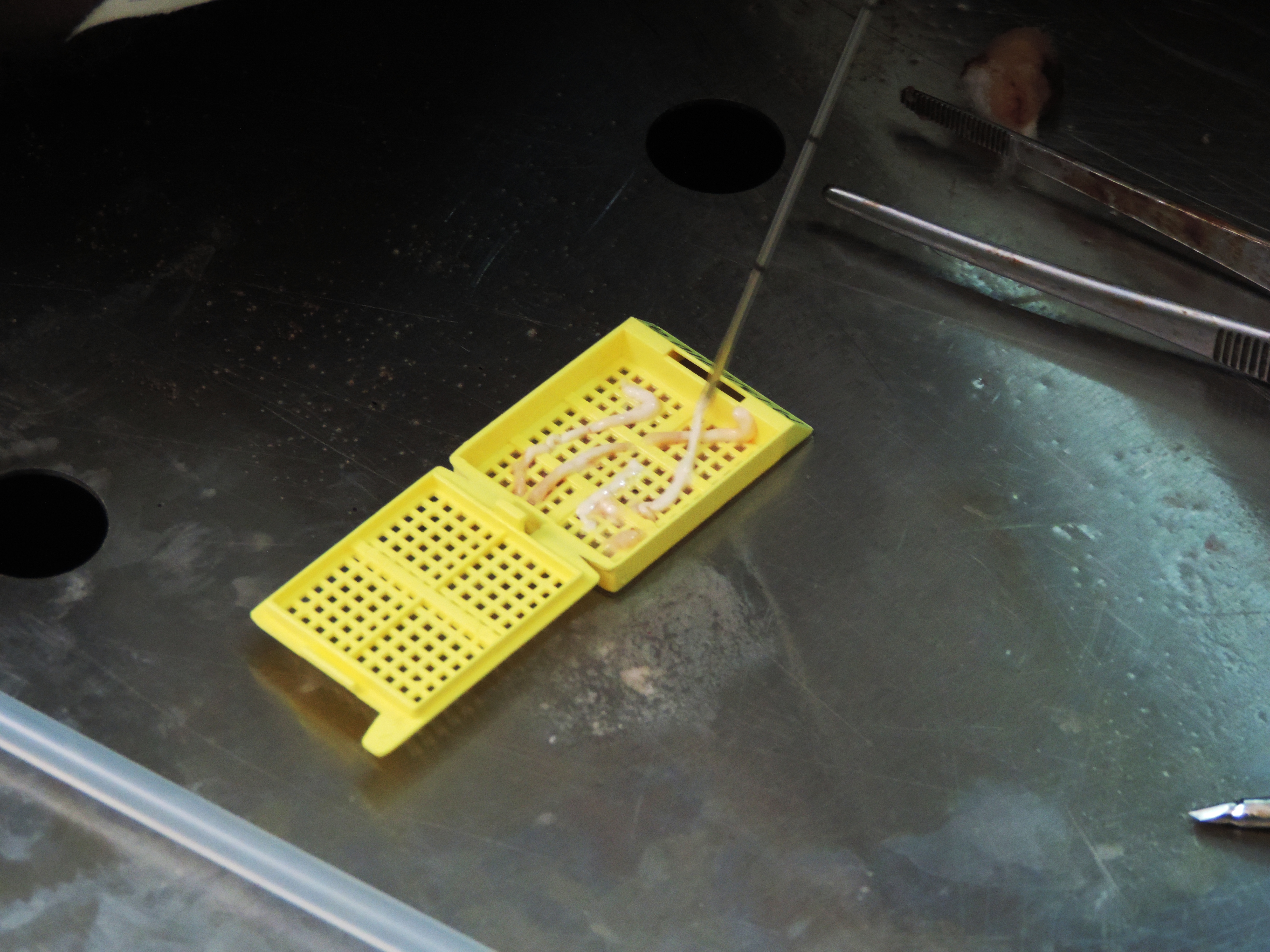 Introducing the “MIA” – validation
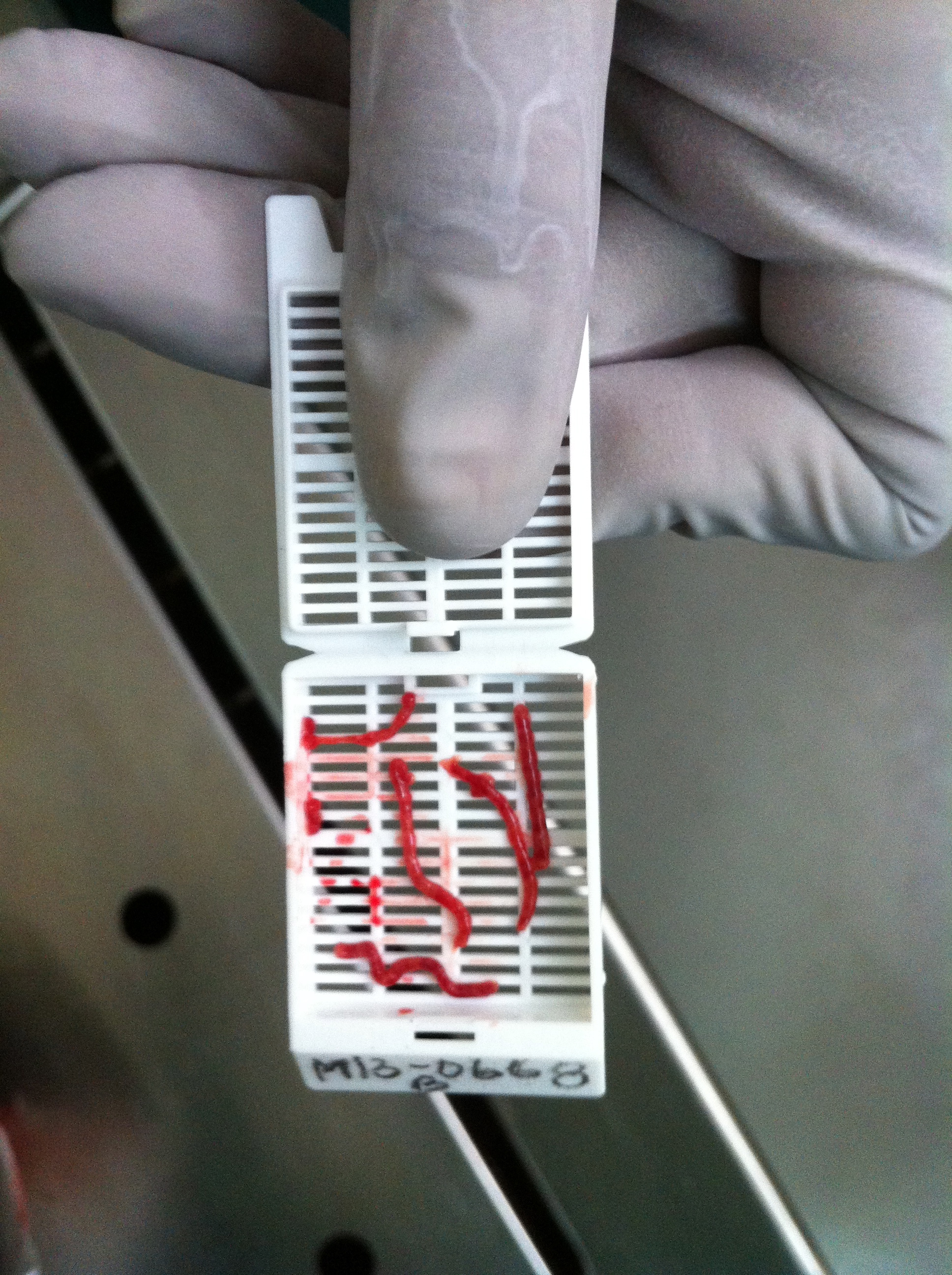 Bassat Q, et. al.  PLoS Med. 2017: 14(6):e1002317;  Menendez C, et. al. PLoS Med. 2017: 14(6):e1002318; 
Castillo P, et. al.  PLoS Med. 2016: 13(11):e1002171
CHAMPS Journey: From Assessment, to DeCoDe, to Action
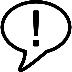 Data to 
Action
Help inform a range of policies and public health actions to reduce child mortality
DeCoDe 
Panel
Review all findings and assign cause of death
Local & Central Histopath Analysis
Microbiology, Real-Time PCR Analysis
Analyze tissues to understand pathogens associated with cellular changes; compare central and site findings
Clinical Data Verbal Autopsy
Identify pathogens in specimens that may have caused death
Gather other information around terminal state to improve context for DeCoDe panel
Specimen Collection
Collect tissue (through MITS) and non-tissue specimens for further laboratory analysis
Mortality and Pregnancy Surveillance
Social Behavioral Science
Identify deaths for MITS and collection of additional data
Understand acceptability of proposed processes
[Speaker Notes: Assigning a cause of death involves a series of steps to collect, analyze and interpret relevant data. The primary objective of CHAMPS is to track the causes of childhood mortality. This will be a steep journey to ascertain the cause of death in each of our surveillance sites.  Here is a simplified overview of the processes that CHAMPS encompasses.
 
As you can imagine, because of the sensitivity of this subject and CHAMPS procedures, the starting step and foundation for this whole process is community assessment and engagement, which is a function of our Social Behavioral Sciences team.]
Mortality Surveillance – Started December 1st, 2016
COMMUNITY
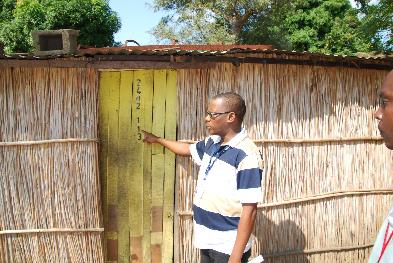 HEALTH FACILITY
Study staff
Informants
Evaluate eligibility: Any stillbirth or child death <60 months, residence in CHAMPS catchment area during surveillance period
Call centre
MITS procedure
Manhiça Disctrict Hospital
Hospital Rural de Xinavane
[Speaker Notes: Goals: 

Notify CHAMPS surveillance team to enable completion of MITS within 24 hours of death
Within 2-4 weeks of child’s death, conduct caregiver interview (verbal autopsy), collect clinical information on child, mother

Health facility-based
Map entry points for labor and delivery, neonatal intensive care, pediatric admissions, morgue, surgery, etc.
CHAMPS surveillance team establishes daily presence, screens all potential cases
Daily enumeration of under-5 child deaths and stillbirths

Community-based
Develop system of community informants who are capable of notifying stillbirths and under-5 deaths (informed by social behavioral science)
e.g. community health workers, trained birth attendants, community or religious leaders, influential women
Informants use cell phone or SMS to notify CHAMPS surveillance team]
147 deaths reported (07th Dec-30th June)
8 deaths MITS consent refused
19 deaths could not even be approached (had left)
6 deaths not eligible (no study area or incorrect age)
66  deaths not eligible (reports of community deaths)
85 (%) verbal autopsies conducted
141 deaths eligible
77 in-hospital deaths eligible for MITS
80 clinical data from mother collected (%)
71  clinical data from child collected (%)
50 MITS conducted (64.9%)
9 not eligible because >1 year of age
16 not eligible because stillborns
16 (%) stilborns
17 (%) neonatal deaths
8 (%) infants
9 (%) children 1-<5y
DeCoDe Panel meeting: July 24-26th, 2017
Paola Castilo, Pathologist, ISGlobal
Juan Carlos Hurtado, Microbiologist, ISGlobal
Mikel Martinez, Microbiologist, ISGlobal
 Quique Bassat, Pediatrician, ISGlobal
Tacilta Nhampossa, Pediatrician, CISM
Inácio Mandomando, Microbiologist, CISM
Virginia Evaristo, Infectologist, INS
Sibone Mocumbi, Obstetrician Gynecologist, HCM
Zara Jaze, Obstetrician Gynecologist, HCM
Fabiola Fernandez, Pathologist, HCM?
Angela Lopez or Dalila Rego, Pediatrician, HCM?
Jahit Sacarlal, Public Health Specialist, UEM 
Paula Vaz, Ariel Foundation?
Dianna Blau, Emory University
Mischka Garel, Emory University
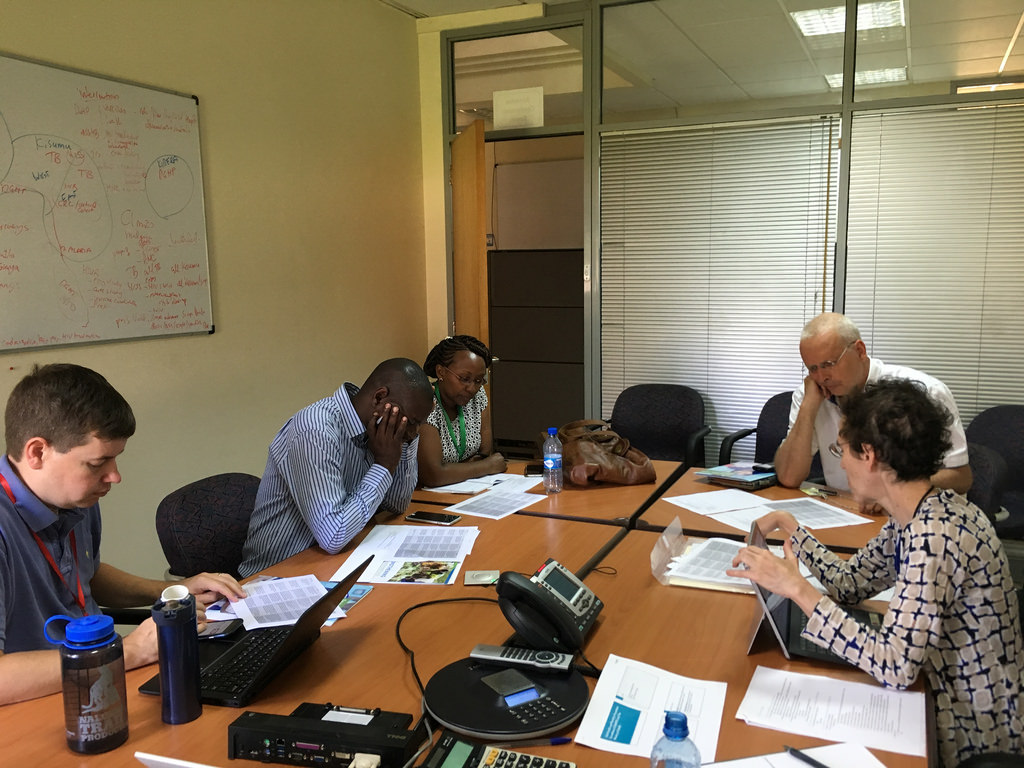 Next Decode Panel meetings: Week of September 25th
CHAMPS data sharing strategy
Feedback of CHAMPS findings to the family
How, when and to who provide the feedback – sensitive results?
Religious council
Feedback to local stakeholders
Local and provincial governors
Data sharing and use of data to improving child health: 
    National Health Observatory
Created by Ministerial decree
INS acts as technical secretariat
Mortality platform
Communication strategy under development with support from Emory and CDC
NHO is a multidisciplinary platform for integration and use of data
Mortality Platform of the NHO triangulate all source of data of cause of deaths
[Speaker Notes: Sample framework (comunidade, hospitalar, registo de morte)
Retrospectivo vs propsectivo
Diferentes formatos
Difrerent cobertura
Diferente plataforma tecnológica para colheita e manuseio dos dados
Diferentes Objectivos]
Mortality Platform of the National Health Observatory
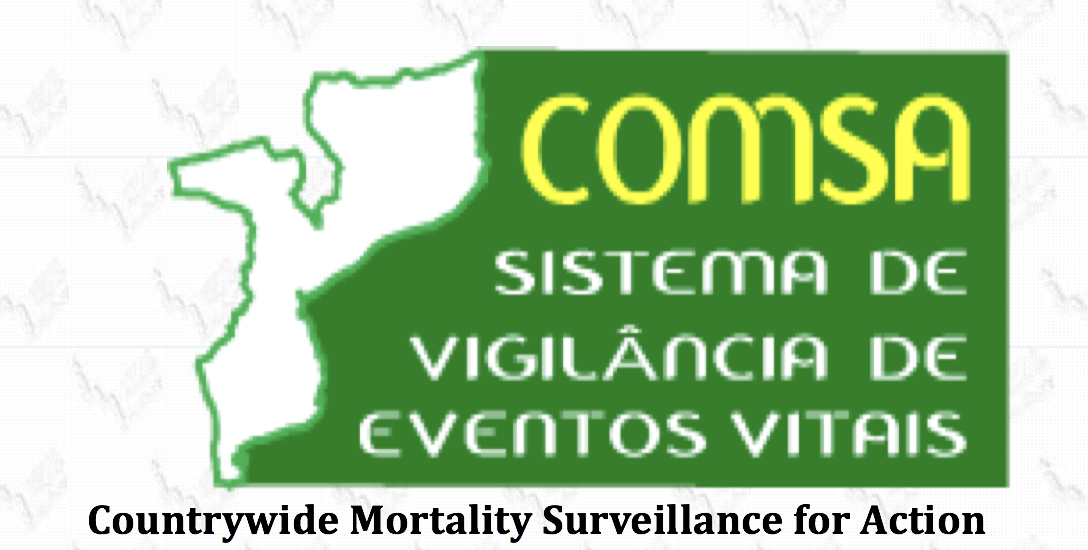 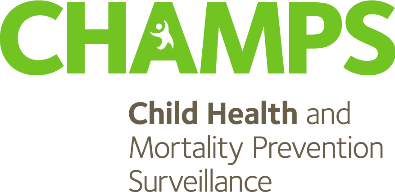 CRVS
DHSI2
Organizational Structure of the NHO
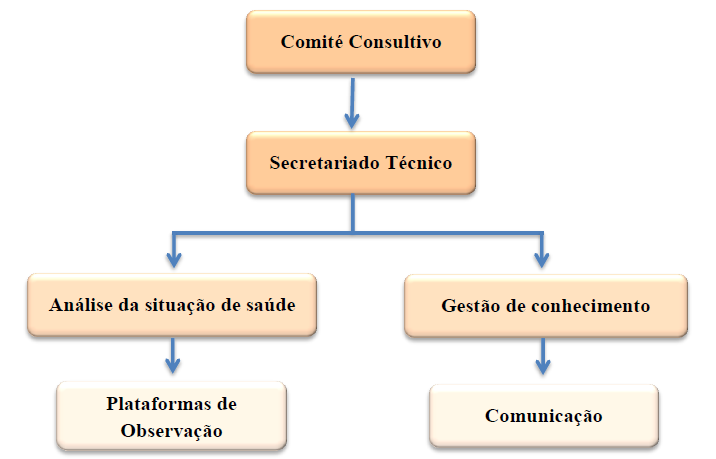 NHO is actively engaging stakeholders for use of Data to Action
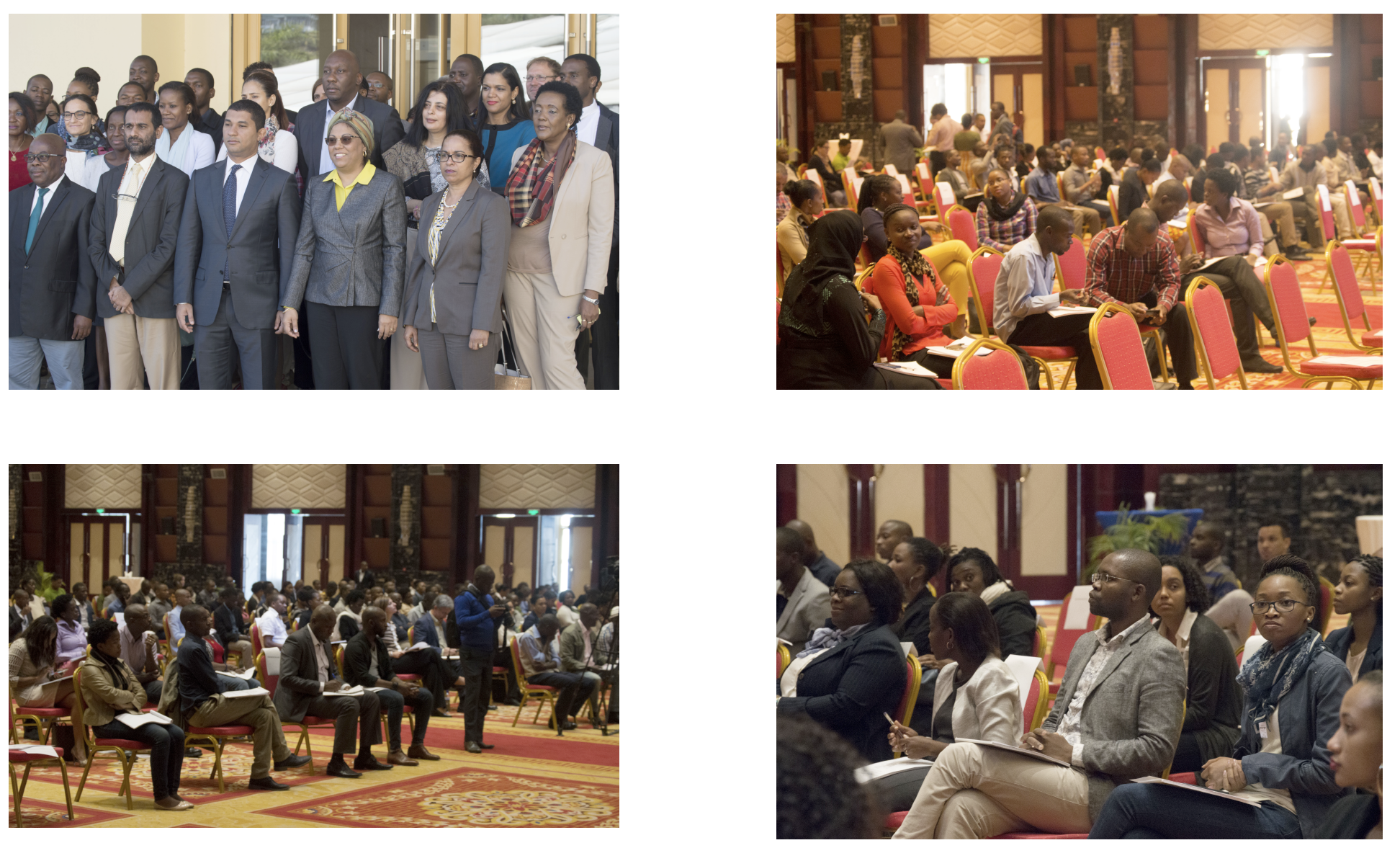 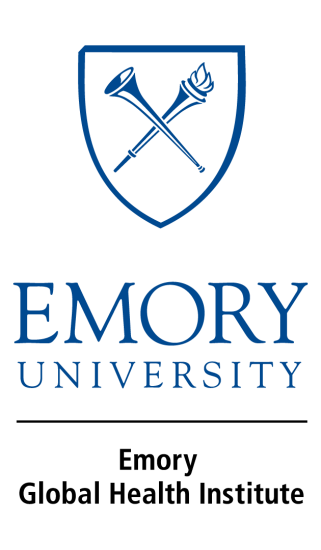 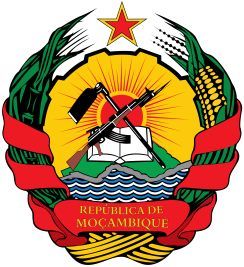 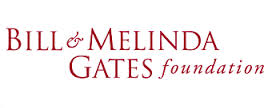 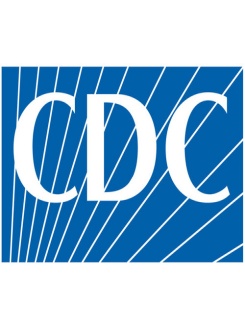 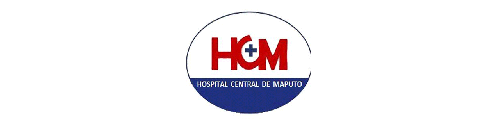 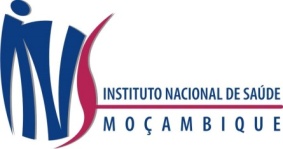 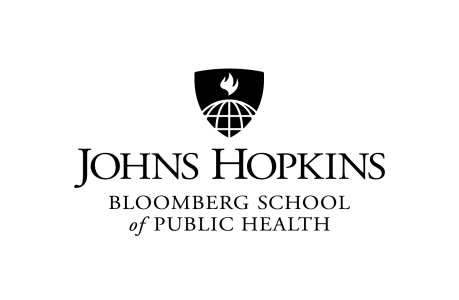 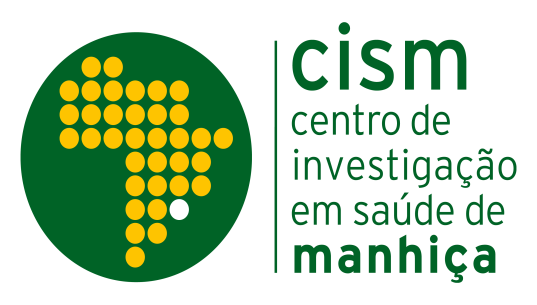 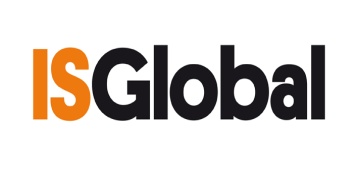